The Air Force Technical Application Center (AFTAC) Efforts to Collect, Preserve and Integrate Historic Geophysical Data 

Lillian Soto-Cordero, Michael Jezard, Alan Poffenberger
Geophysical Capabilities and Assessments, AFTAC
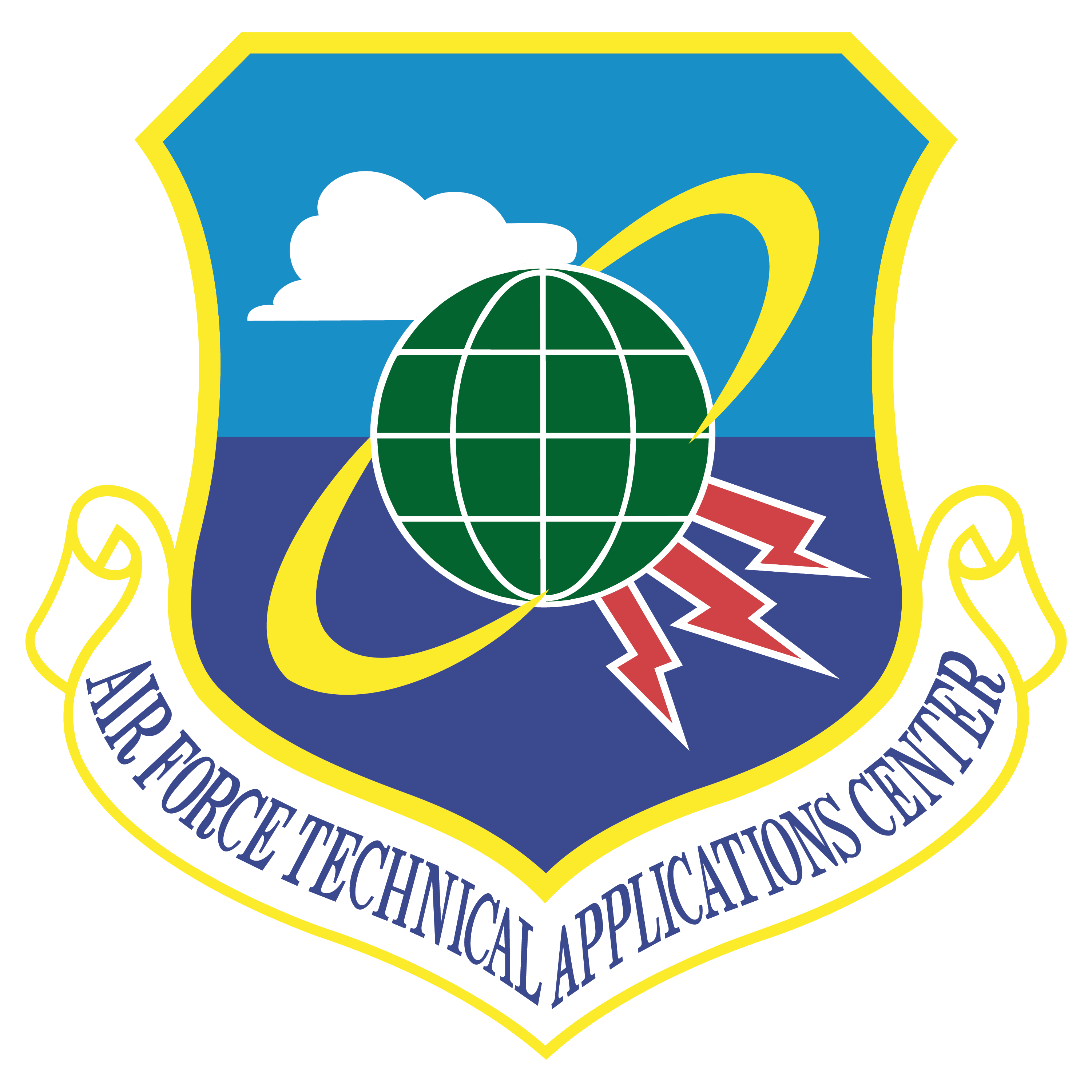 We identified a couple of dozen continuously operating stations by using QC measures as part of our analysis of data from ~300 stations.

AFTAC analog holdings show a diverse volume of media. Emphasis was placed on assessing the level of deterioration and how to slow-down the vinegar syndrome affecting some of our microfiches.
We provide an overview of AFTAC’s work to rescue and preserve legacy data through two separate efforts: one focused on historic nuclear test data already digitized and a second one on analog data.
We seek to create a curated reference database and identify continuously operating stations to be integrated into our systems. 

We implemented quality control criteria (Slide 4, Slide 5) for our analysis of digitized data.

 We are investigating our analog data holdings to identify its content and preservation needs.
Emphasis on waveform & station metadata QC supports the development of a curated reference database for historic nuclear explosions, as well as other products. 

An effort to inventory AFTAC’s analog geophysical nuclear test data identify various challenges that need to be considered when developing strategies for the preservation of our data.
Please do not use this space, a QR code will be automatically overlayed
P2.5-439
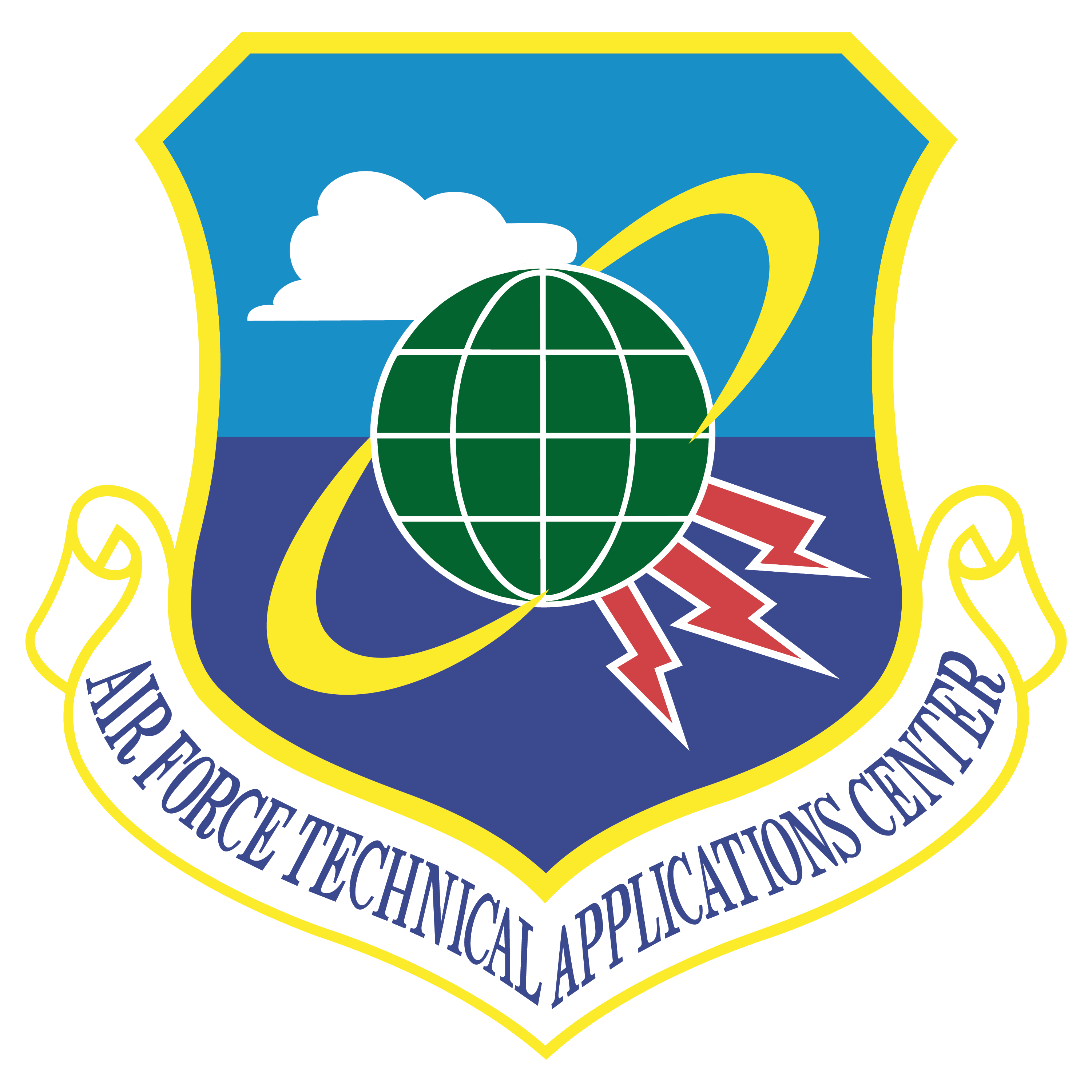 AFTAC’s Legacy Data Efforts – Present and Future
Digitized Geophysical Data
Analog Geophysical Data
Products
Quality Control (QC)
Future needs
Product
Apply for funding
Develop Waveform QC criteria
Present day conditions assessment
Develop metadata QC criteria
Develop QC assessment GUI
Assess methodologies & equipment to scan and digitize
Collect data from external sources
Continuous Stations
Inventory & interface
Curated  database
Triage
Inventory
Data Collection
In progress
Collect AFTAC digitized data
Please do not use this space, a QR code will be automatically overlayed
Scanning & digitization
Completed
Green=task; orange=products
P2.5-439
Legend for task/product status:
Not started
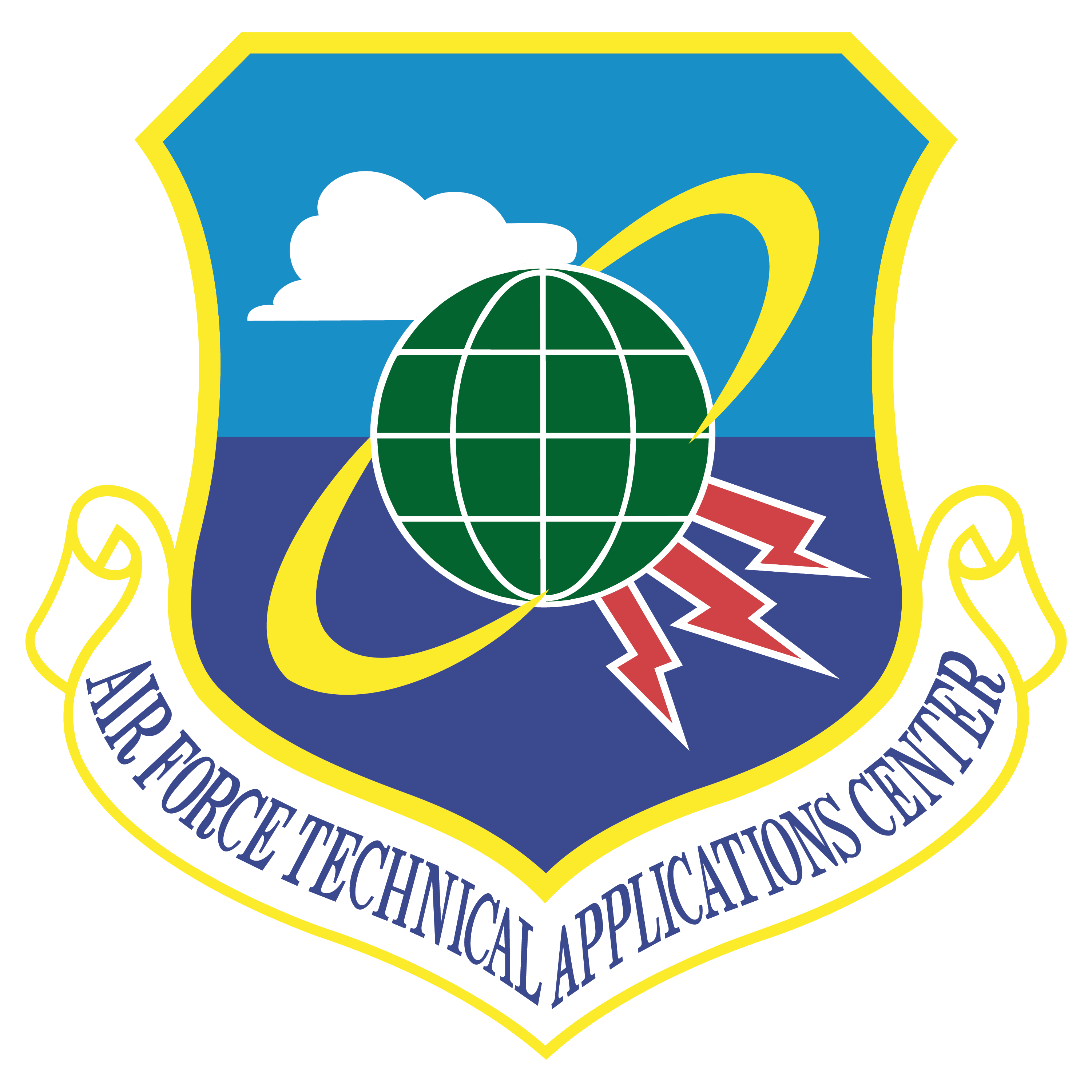 Objectives
Digitized geophysical data:

1. Development of Quality Control (QC) criteria for: 
legacy waveforms
metadata
present-day stations conditions

2. Application of QC criteria to identify Continuous Stations that:
have recorded legacy events
have documented instrument information during the legacy time period
continue to operate at the present
and have current station metadata and instrument information
Analog geophysical data:

1. Fact-finding mission for identification of:
media types
location and accessibility
volume
level of deterioration 
prioritization criteria for rescue & preservation
Please do not use this space, a QR code will be automatically overlayed
P2.5-439
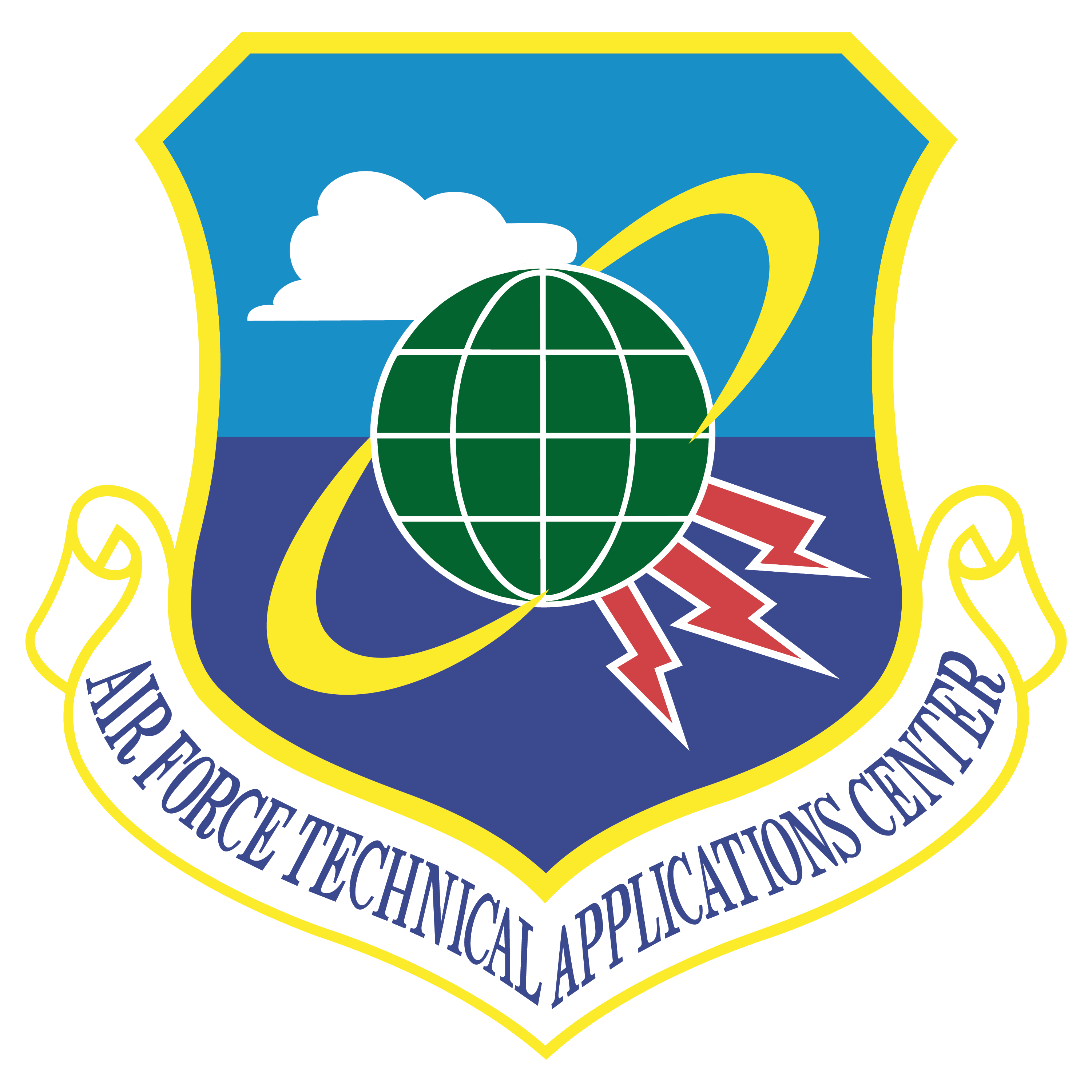 Methods – Digitized Geophysical Data
Digitized geophysical data – Waveform QC
Please do not use this space, a QR code will be automatically overlayed
P2.5-439
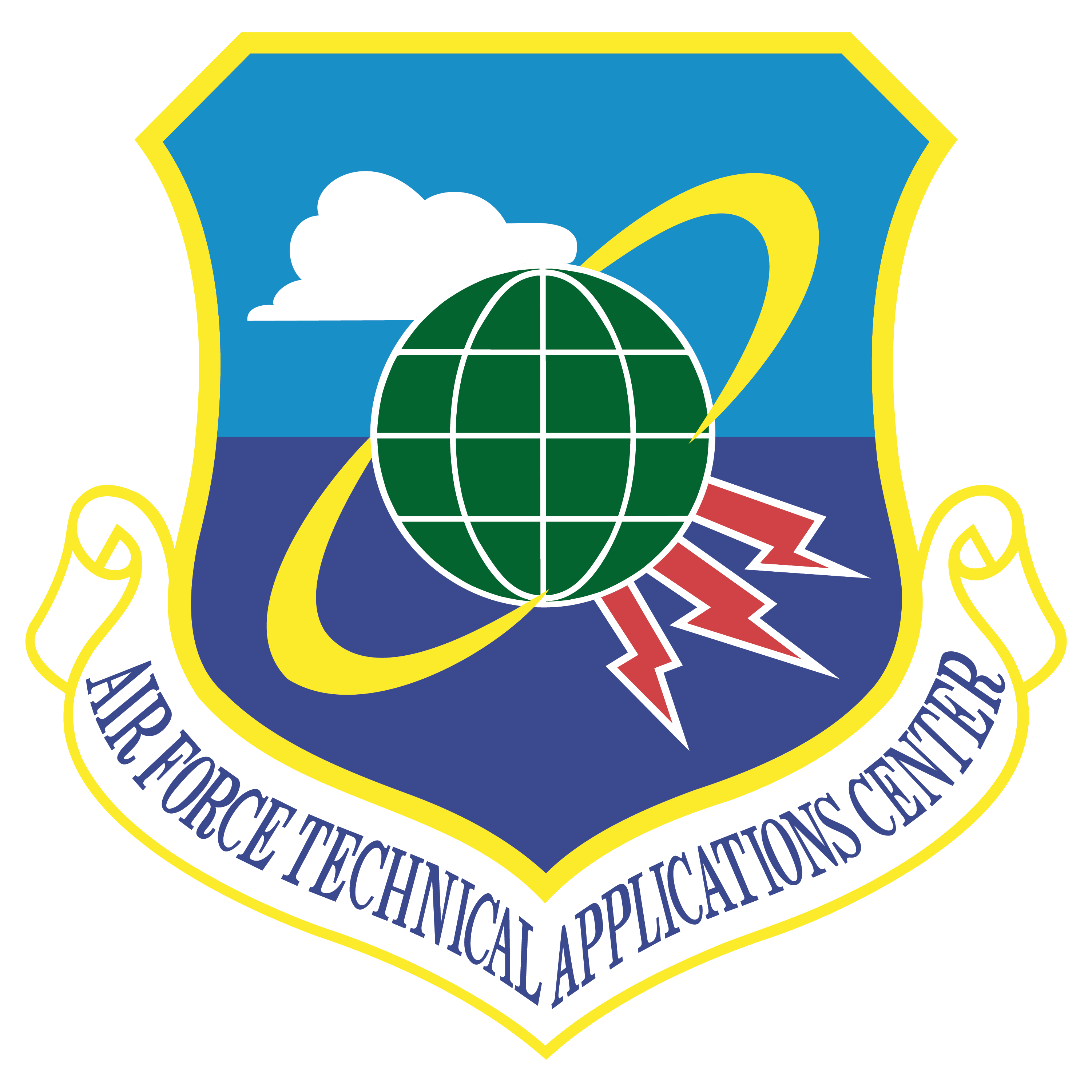 Methods – Digitized Geophysical Data
Digitized geophysical data – Metadata QC
Bad   	      <70% data availability
Acceptable    >70% availability & 1 noise threshold 
Good 	      >70% availability & 2 noise thresholds
Digitized geophysical data – Present-day station conditions assessment
Categories
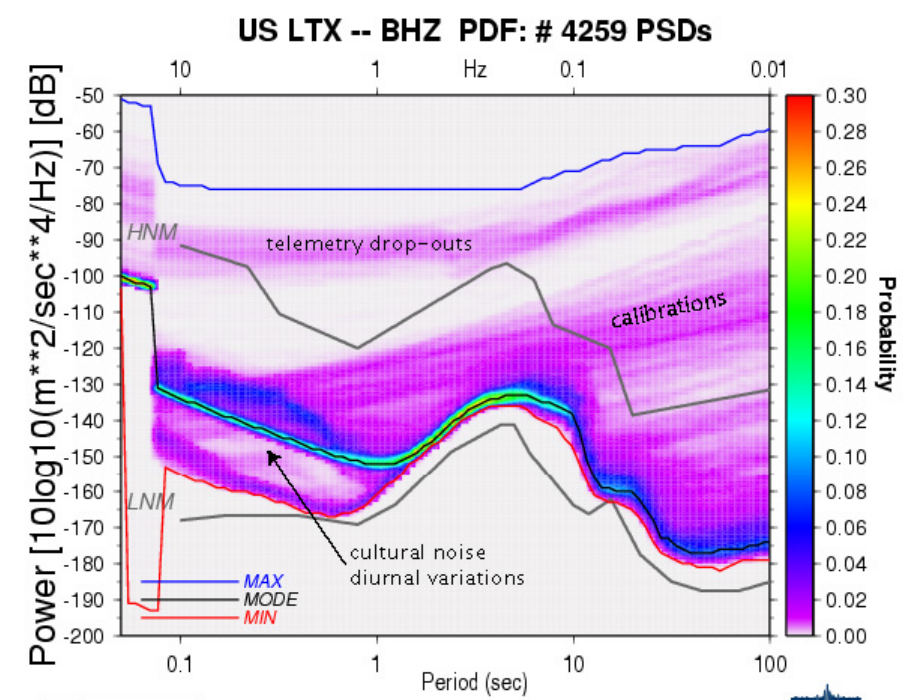 Station data availability >70%
Seismic power spectral density function:
station minimum power below -155 dB
mode below -135 dB; for the 1-10 Hz range
1- and 10-year period evaluated
Use of IRIS LASSO & 
MUSTANG tools
Please do not use this space, a QR code will be automatically overlayed
McNamara and Boaz, 2005
P2.5-439
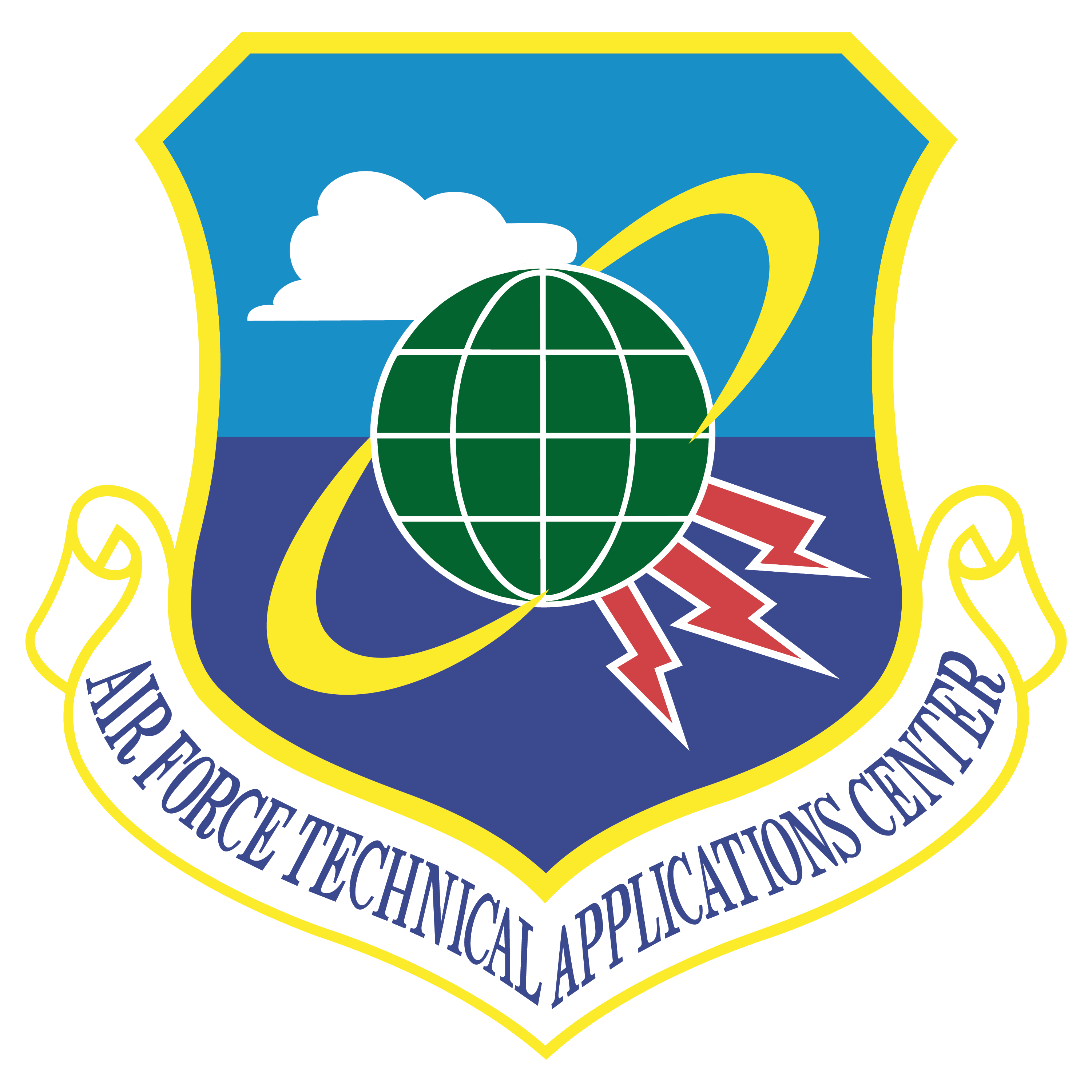 Results – Digitized Geophysical Data
Digitized geophysical data  -- integration of QC results for Continuous Stations identification
Example
Analysis of over 300 stations from 1 dataset with respect to a region of interest (ROI):
A couple of dozen stations identified for potential integration into our systems.
Additional Considerations:   
Each dataset is evaluated by a single analyst
Project analysts undergo a period of training
A guide with examples for each quality control criteria is used as a training tool
Document describing continuous station procedures facilitates replicability
Please do not use this space, a QR code will be automatically overlayed
P2.5-439
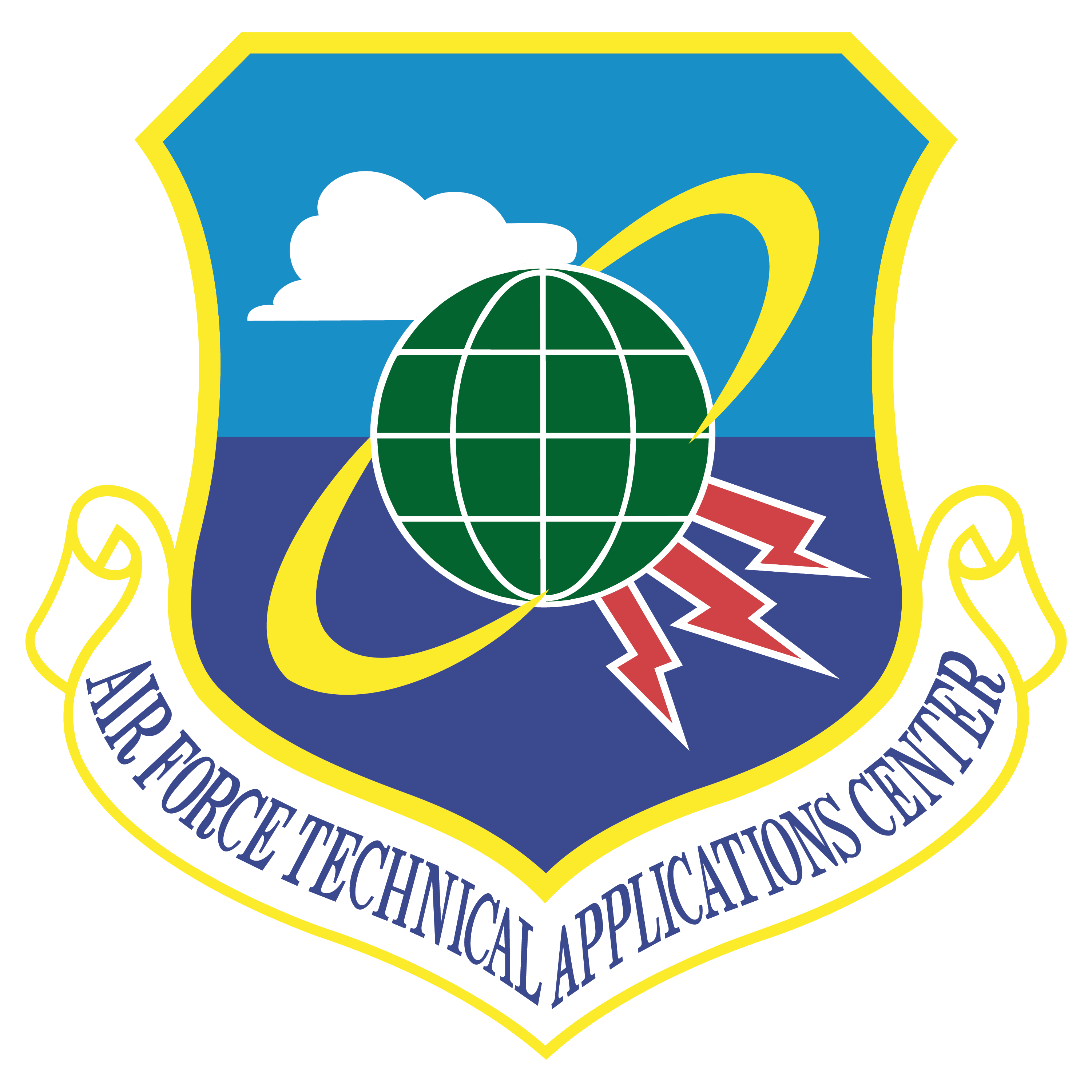 Results – Analog Geophysical Data
Analog geophysical data
Some Challenges:
Data volume - ~ ¼ to ½ million microfiches, thousands of films and magnetic tapes, countless paper records 
Vinegar syndrome - a chemical reaction (temperature and relative humidity (Rh) dependent) that deteriorates acetate film/microfiche over time.  It releases acetic acid which, in turn, accelerates degradation.
Vinegar syndrome assessment:
media handling & storage
staff health & safety
level of deterioration
A-D strips testing 
Most containers are Ok
2  – low level of degradation
Adopted procedures from Film Industry
Daily T and Rh monitoring
Air purifier
Gloves use
Use different rooms for microfiche storage and QC
AFTAC Safety Office
Independent air quality assessments 
Results much lower than the irritative threshold for acetic acid
Granted Ok to continue work
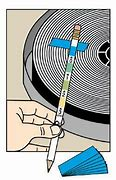 Please do not use this space, a QR code will be automatically overlayed
P2.5-439
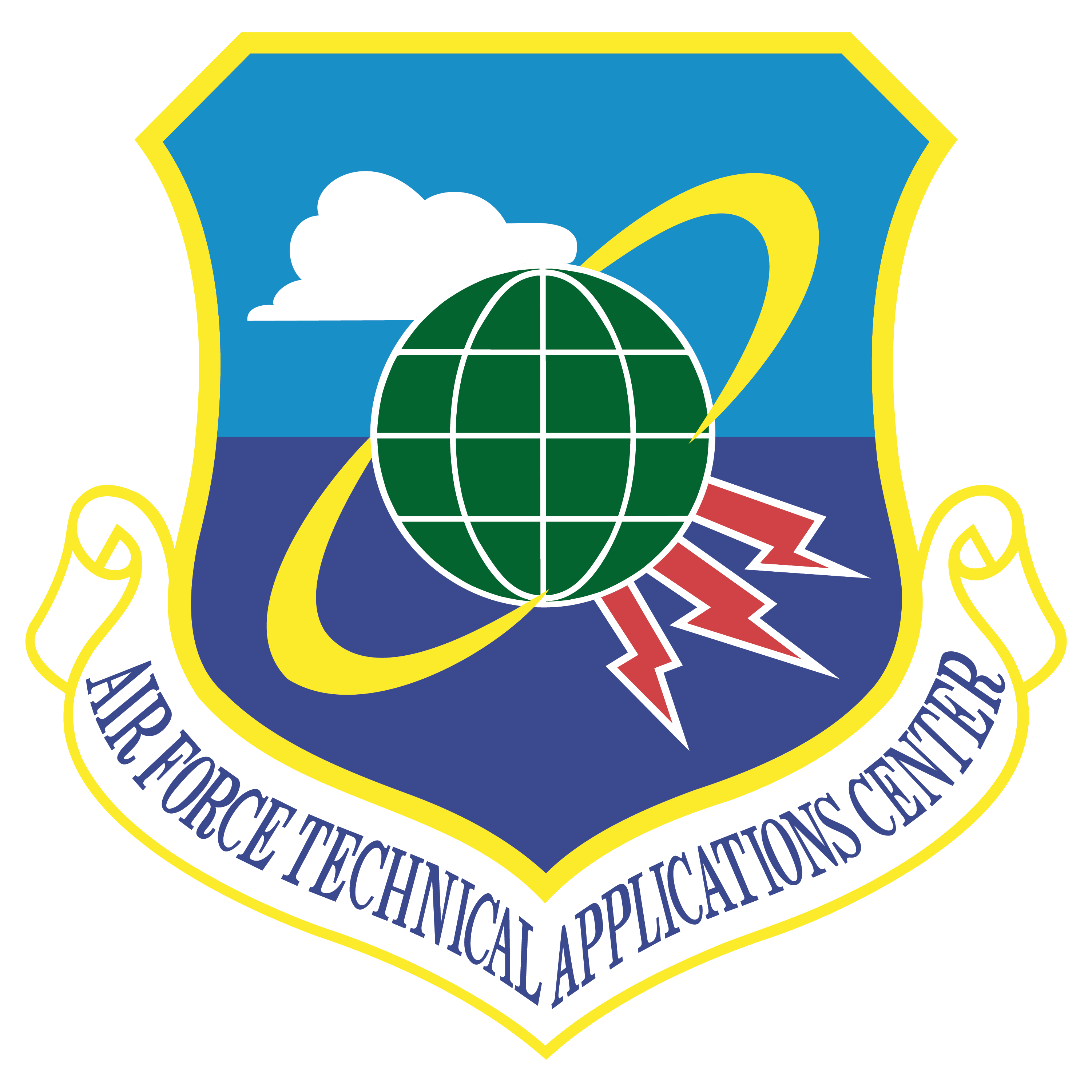 Conclusions
Main takeaways:

AFTAC’s efforts with digitized legacy data is focused on developing products  that support our research & operational needs: continuous stations identification, curated reference database and inventory & interface.

AFTAC is developing uniform and systematic criteria for event inclusion into a curated reference database.
Emphasis on waveform & station metadata QC

An effort recently started to inventory, rescue and preserve AFTAC’s analog geophysical nuclear test data.   We are confronting the following challenges: data volume, impact of and need to slow-down vinegar syndrome affecting microfiches, limited resources and funding.
Please do not use this space, a QR code will be automatically overlayed
P2.5-439